Mean Per Capita Harvest and 95th Percentile Per Capita Use for Fish and Seafood in Port Graham, Nanwalek, & Tyonek
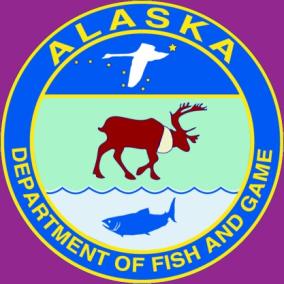 James A. Fall
Marylynne L. Kostick
Division of Subsistence, ADF&G

Human Health Criteria 
Technical Workgroup
Anchorage, AK
September 30, 2015
Meal of salmon, salmonberries, and rice, Sleetmute, Alaska
DRAFT
1
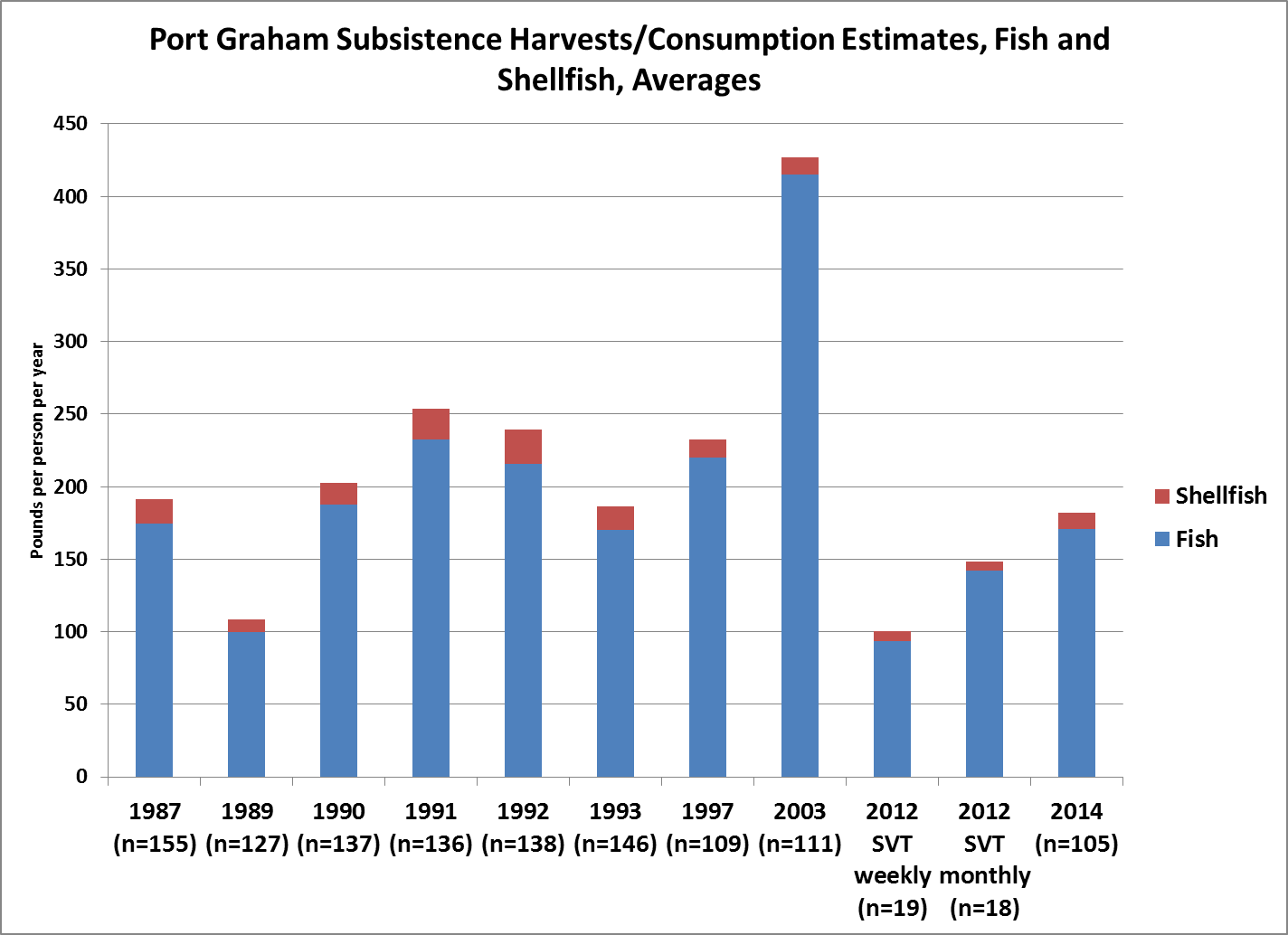 DRAFT
2
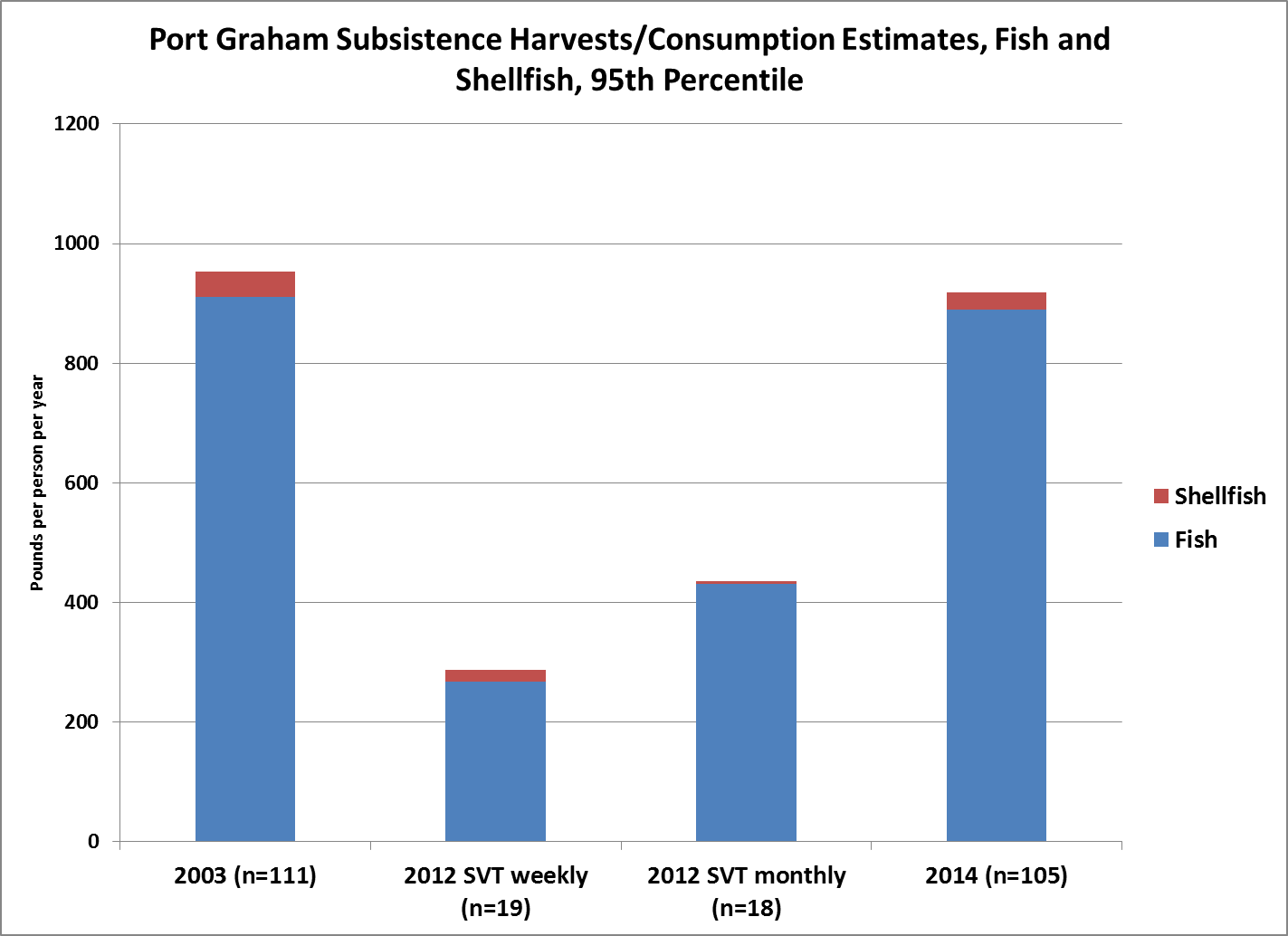 DRAFT
3
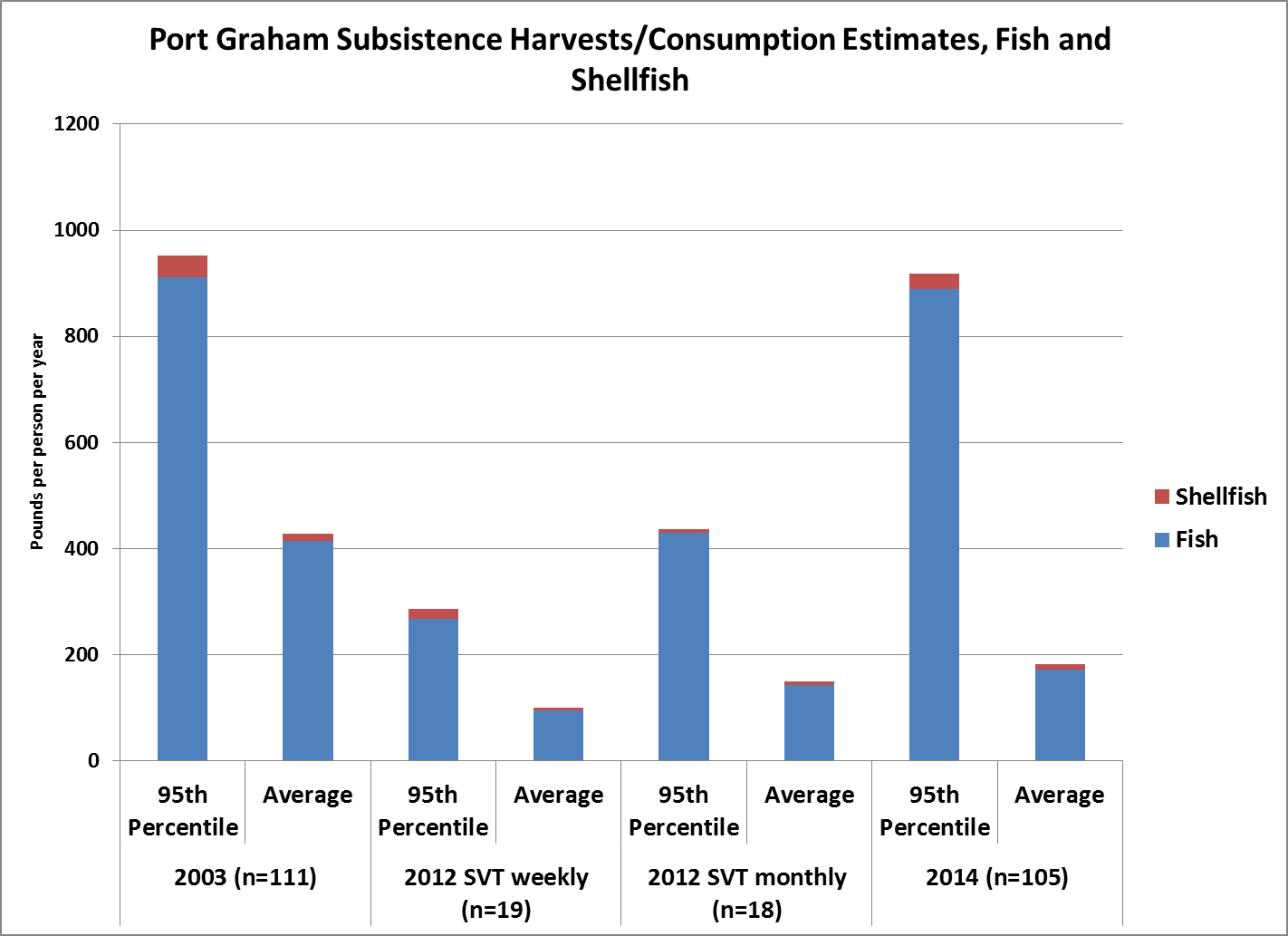 DRAFT
4
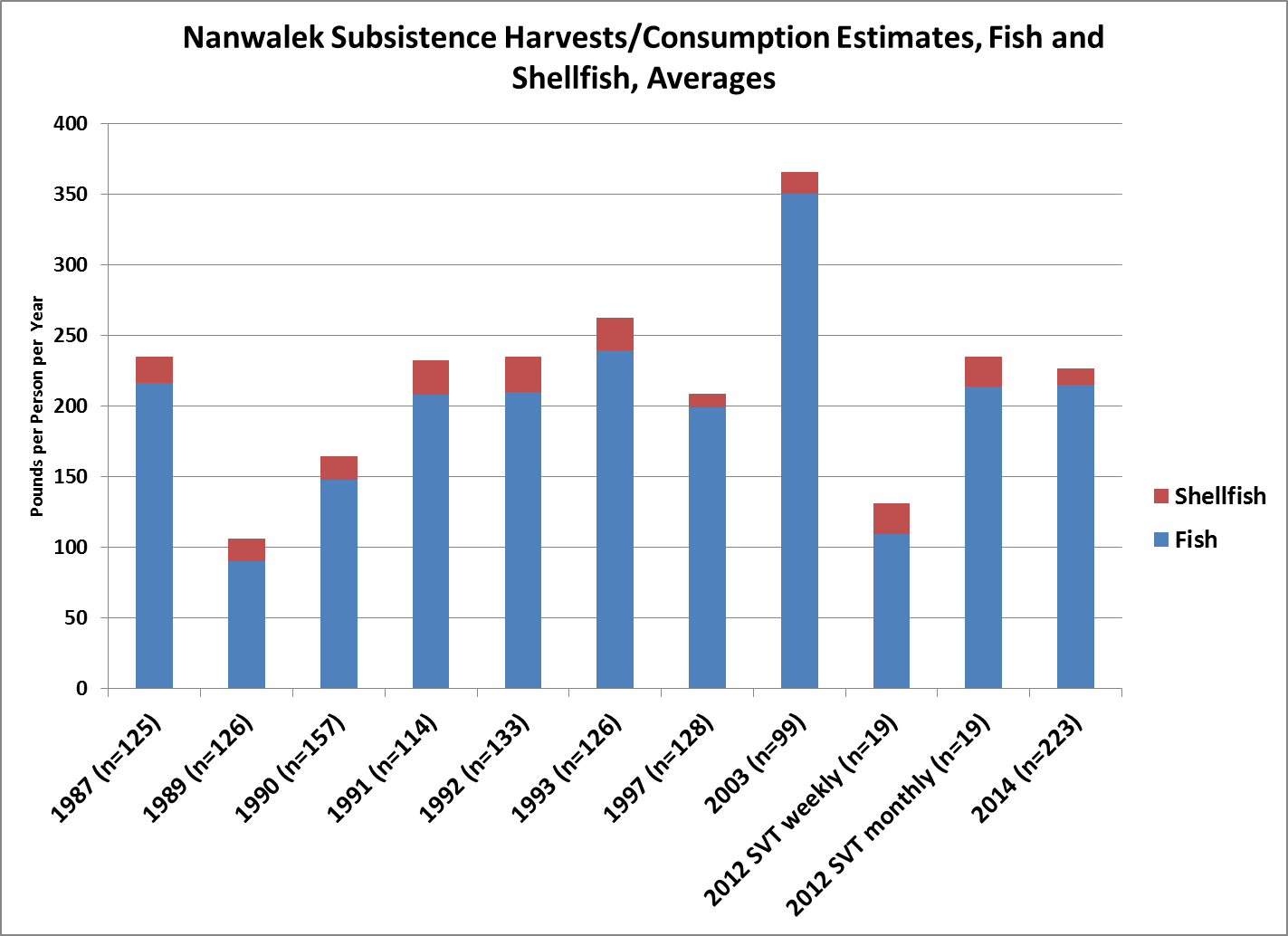 DRAFT
5
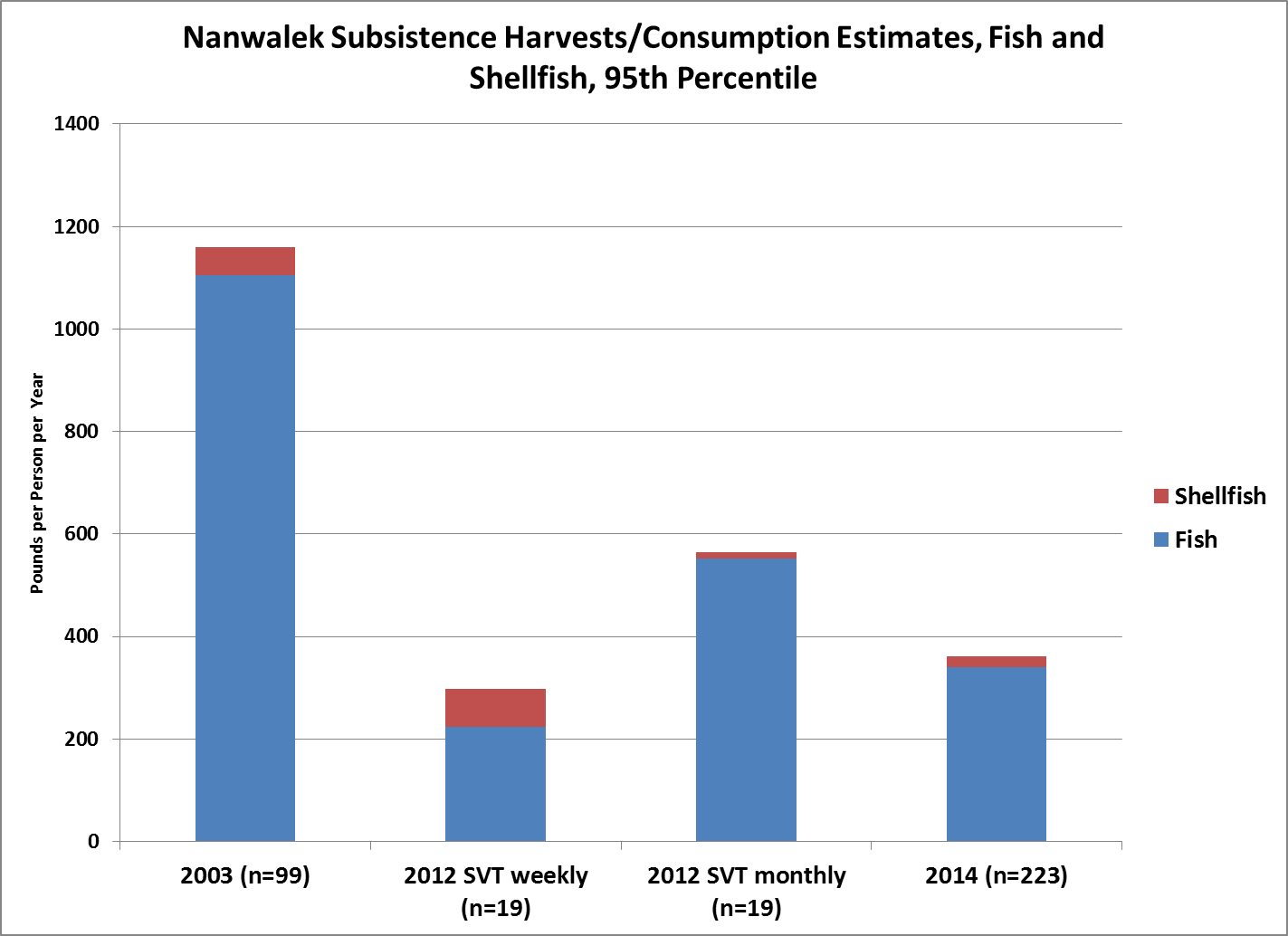 DRAFT
6
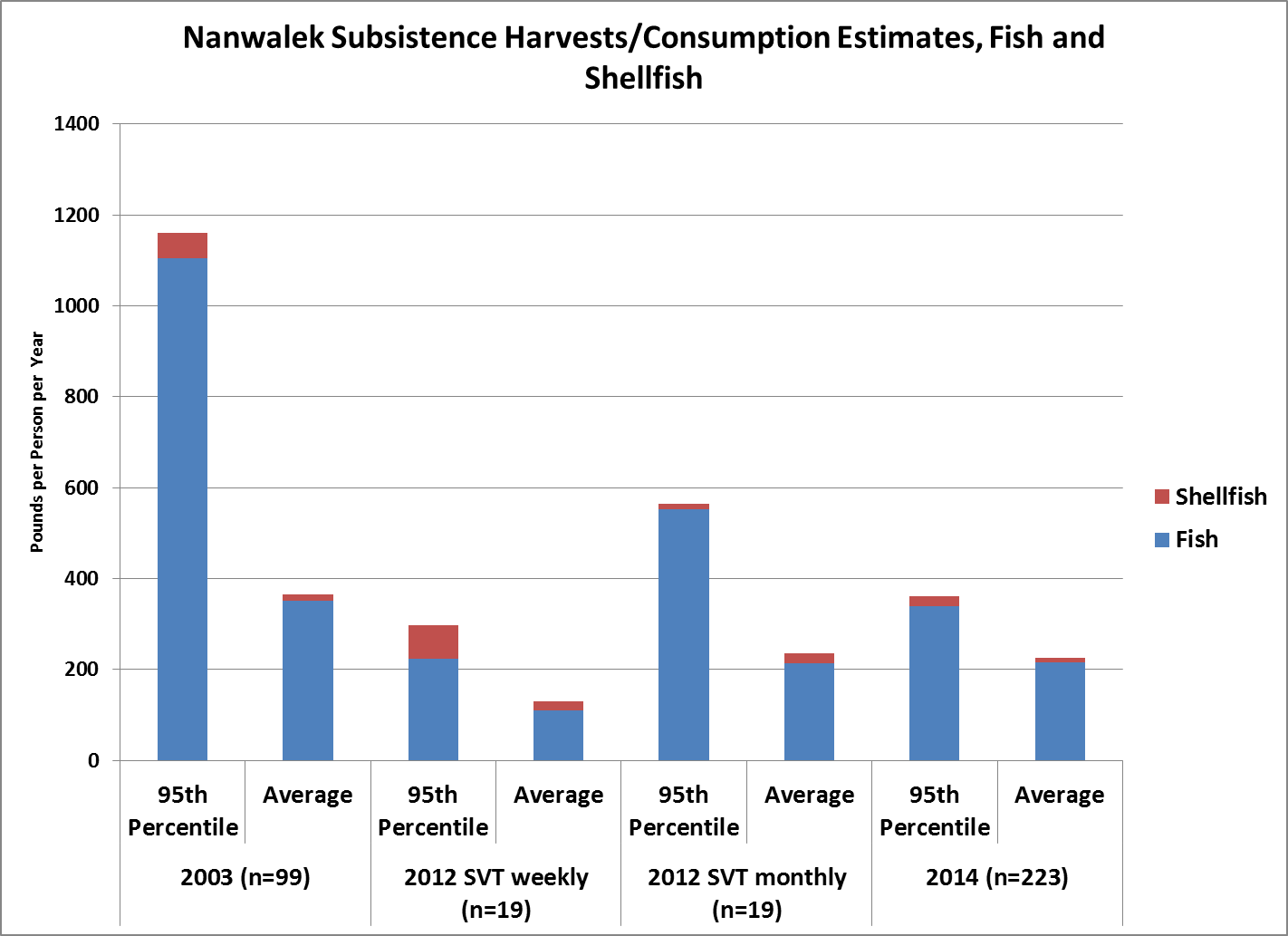 DRAFT
7
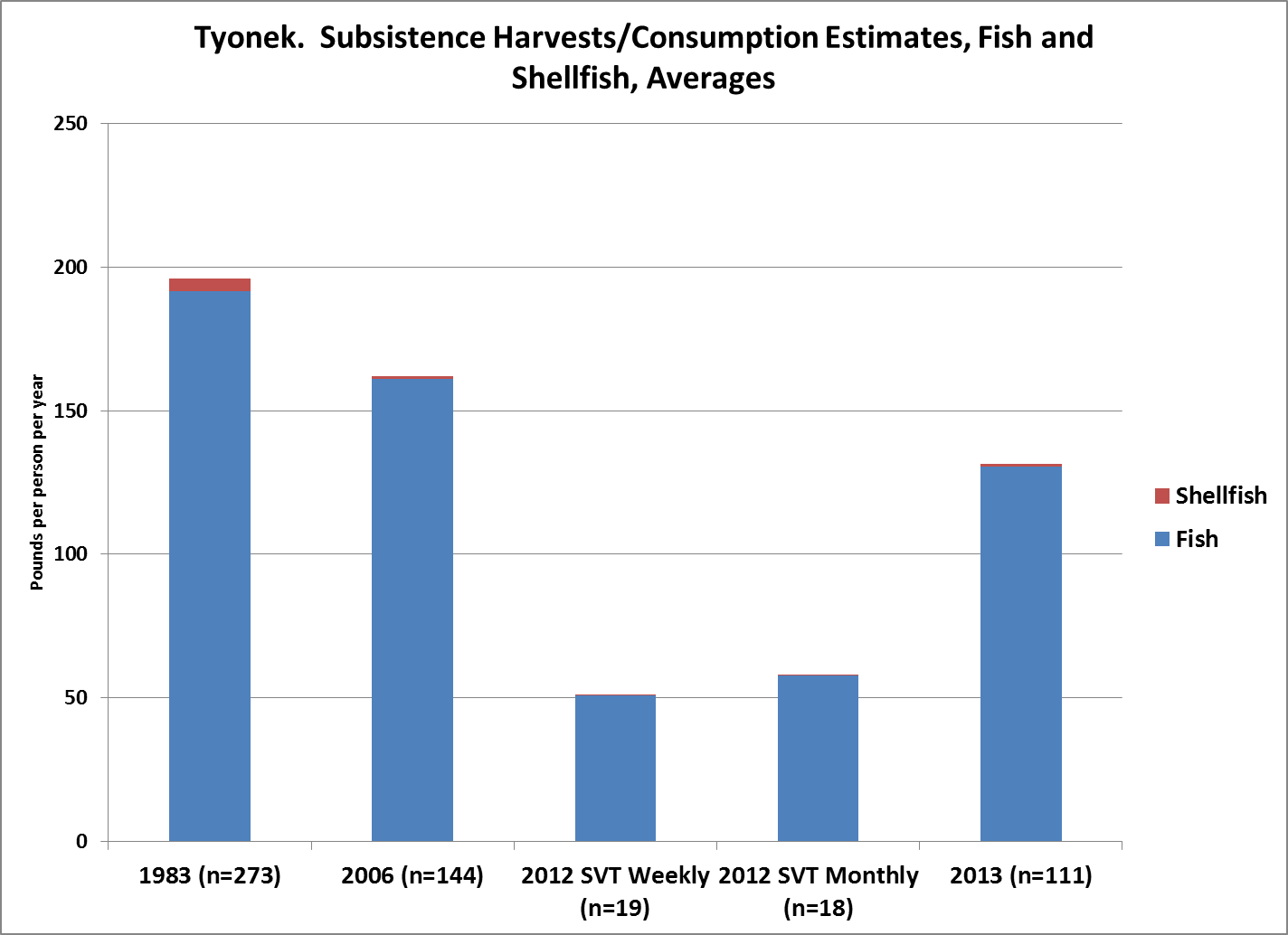 DRAFT
8
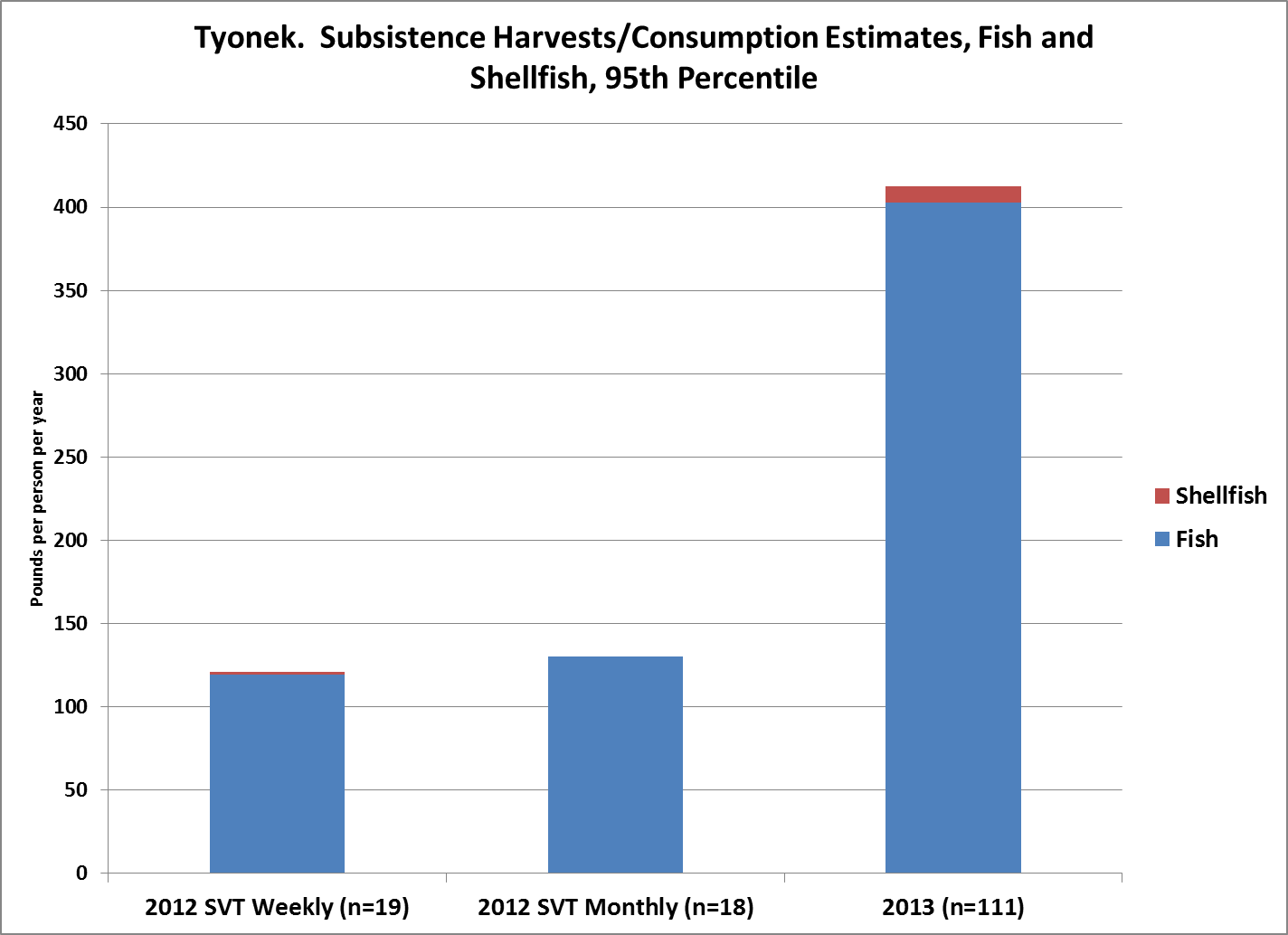 DRAFT
9
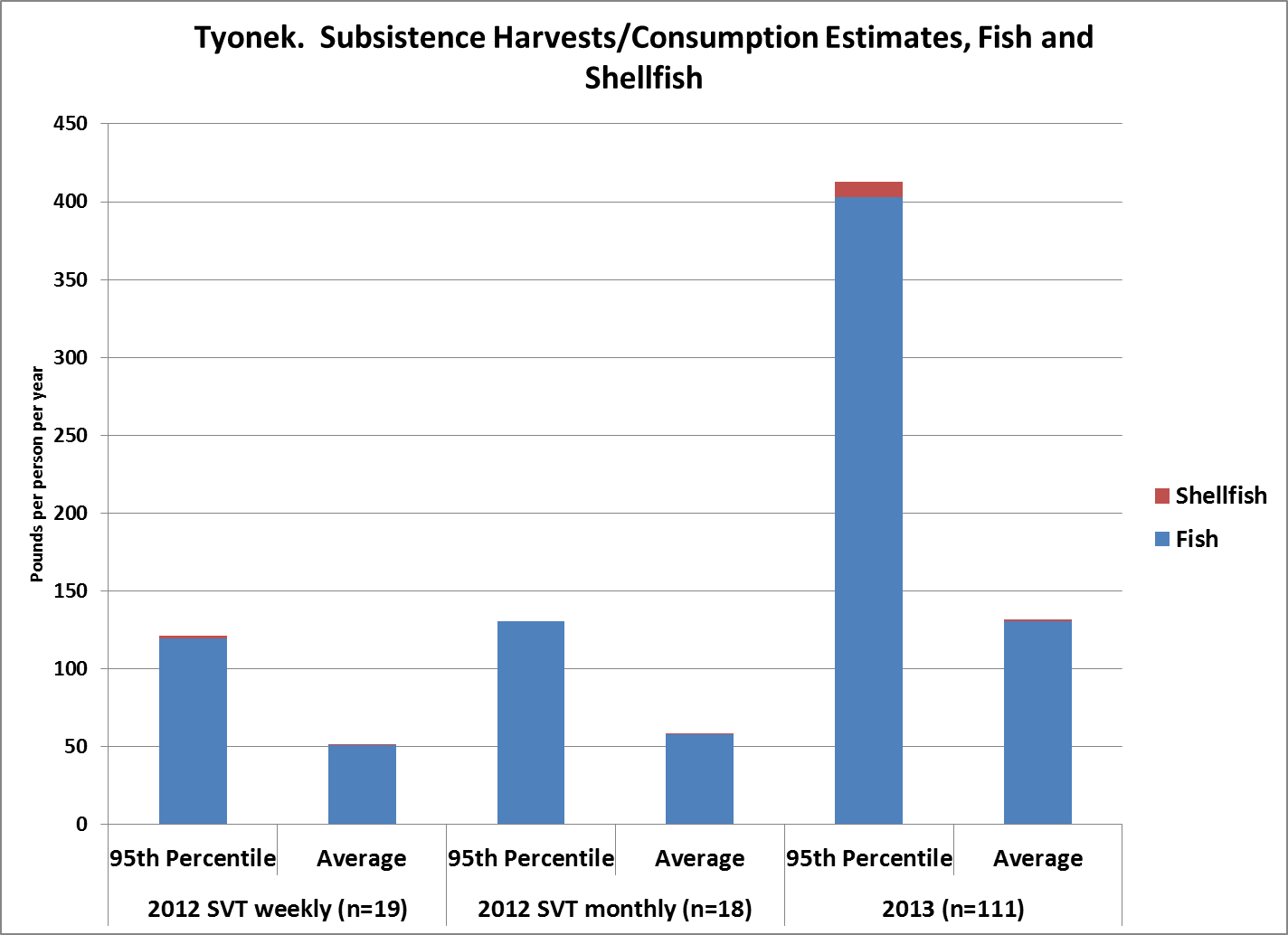 DRAFT
10